SEM-PLS
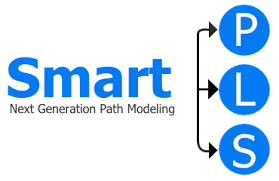 Rini Meliana
Smart PLS ?
Software pengolahan data untuk SEM dengan metode Partial Least Square (PLS).
SEM?
Structural Equation Modeling
Metode analisis statistik multivariat pengembangan dari regresi dan analisis jalur.

Gabungan dari analisis regresi dan analisis factor

SEM dibangun oleh model pengukuran dan model structural.
Suatu teknik statistik multivariat untuk menangani banyak variabel respon serta variabel eksplanatori.
Alternatif untuk metode analisis regresi berganda dan regresi komponen utama karena bersifat lebih robust atau kebal.
Robust artinya parameter model tidak banyak berubah ketika sampel baru diambil dari total populasi. (Geladi dan Kowalski, 1986)
PLS
(Partial Least Square)
Suatu teknik prediktif yang menangani banyak variabel independent, bahkan jika terjadi multikolinieritas diantara variabel-variabel tersebut (Ramzan dan Khan, 2010)
Why SEM - SmartPLS
01
02
03
Jumlah sampel yang relatif kecil/sedikit sedangkan model yang dibangun kompleks
Tidak mendasarkan pada berbagai asumsi
Menguji hubungan antara variabel
04
05
06
Mampu menguji model dengan skala pengukuran indikator yang berbeda dalam satu model
Menggunakan bootstraping (penggandaan secara acak)
Tidak membutuhkan data yang berdistribusi normal
Evaluasi Model Struktural
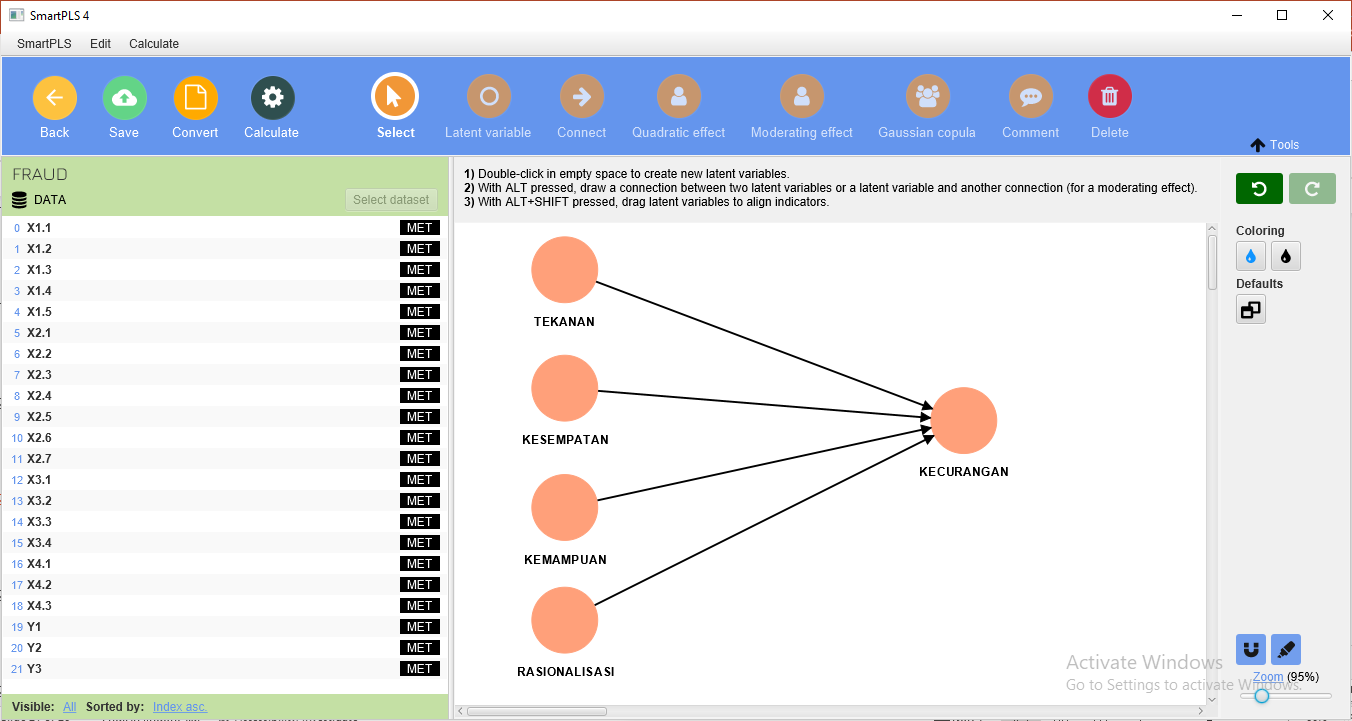 Evaluasi Model Struktural
01
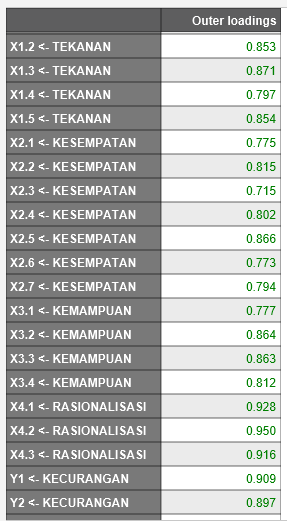 Loading Factor (LF) > 0.70
Outer Loading
Menunjukan korelasi/validitas antara indikator dengan varibel (konstruk)


Secara keseluruhan setiap item yang mengukur varibel memiliki LF > 0.70 (valid)
You can describe the topic of the section here
Evaluasi Model Struktural
02
Reliabilitas. Cronbach’s Alpha > 0.70
Construct Reliability and Validity
Mengukur batas bawah nilai reliabilitas sesungguhnya dari suatu model
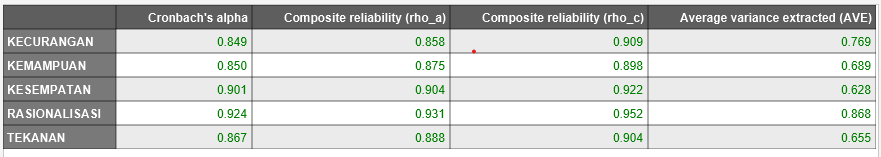 Seluruh variabel memiliki CR > 0.70 menunjukan bahwa setiap item reliabel
Evaluasi Model Struktural
03
Reliabilitas. CR > 0.70
Construct Reliability and Validity
Mengukur nilai reliabilitas sesungguhnya dari suatu variabel
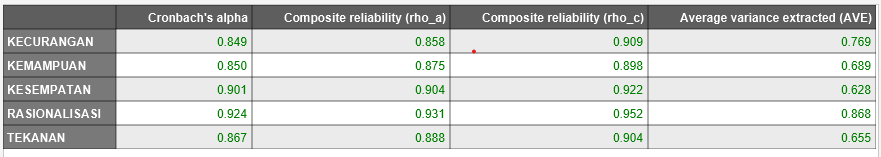 Seluruh variabel memiliki CR > 0.70 menunjukan bahwa setiap item reliabel/konsisten
Evaluasi Model Struktural
04
Average Variance Extracted (AVE) > 0.50
Construct Reliability and Validity
Mengetahui tercapainya syarat validitas diskriminan
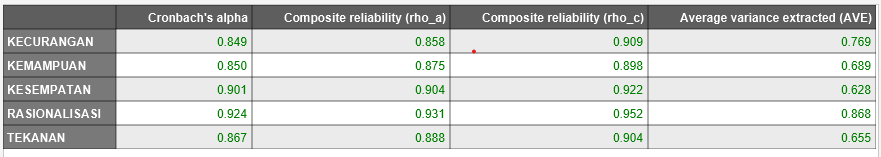 Seluruh nilai AVE semua variabel > 0.50 berarti menunjukan convergent validity yang baik
Evaluasi Model Struktural
05
Akar AVE > Korelasi
Discriminant Validity (Fornell-Larcker)
Menguji seberapa jauh perbedaan antara variabel laten (konstruk)
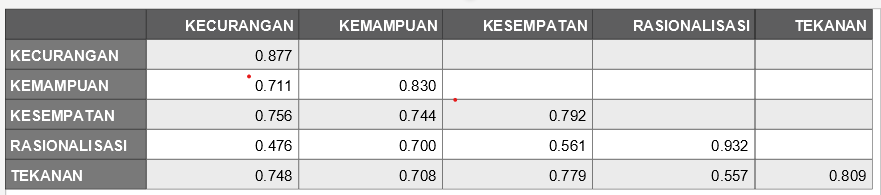 Akar AVE harus lebih besar dari korelasinya dengan variabel lainnya. Maka, discriminant validity untuk variabel korelasi terpenuhi.
Evaluasi Model Struktural
06
Akar AVE > Korelasi variabel laten
Discriminant Validity (Cross Loadings)
Menguji seberapa jauh perbedaan antara variabel laten (konstruk)
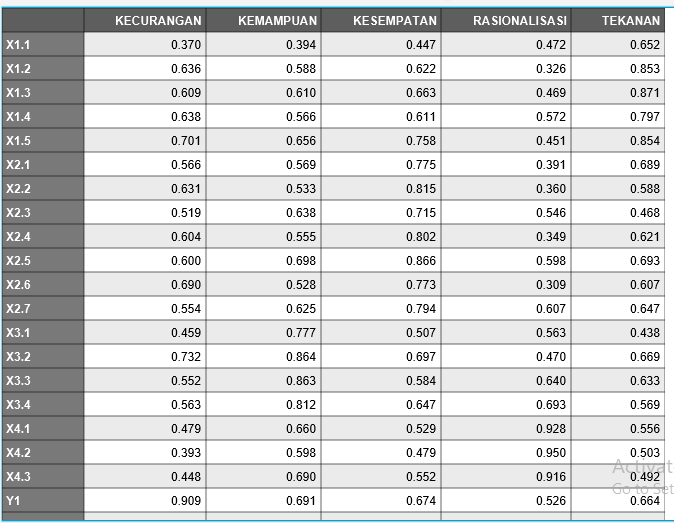 Cross loadings yaitu evaluasi discriminant validity pada level item pengukuran.
Secara keseluruhan setiap item yang sama mempunyai korelasi lebih tinggi dibandingkan korelasi dengan variabel lainnya
Evaluasi Model Struktural
07
HTMT < 0.90  (Heterotrait-monotrait ratio)
Discriminant Validity 
Menguji seberapa jauh perbedaan antara variabel laten (konstruk) yang lebih valid dan direkomendasikan
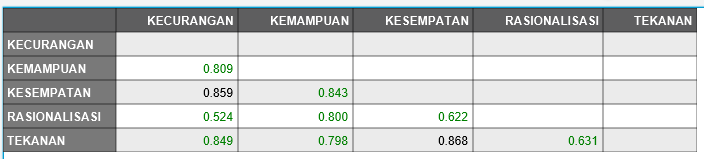 Nilai HTMT setiap pasangan variabel kurang dari 0.90 maka evaluasi discriminant validity dengan HTMT terpenuhi.
Evaluasi Model Struktural
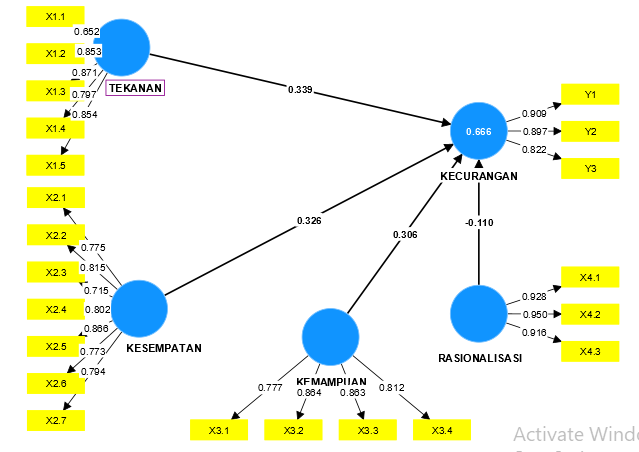 My goals
Evaluasi Model Struktural
1. Inner VIF < 5
Collinearity Statistics (VIF)
Menganalisis korelasi antar variabel
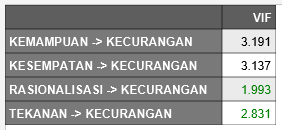 Nilai VIF (Variance Inflated Factor) kurang dari 5 maka tidak ada multikolinier antara variabel yang mempengaruhi variabel Y.
My goals
Evaluasi Model Struktural
2. T Statistik (Signifikasi Koef. Jalur) > 1.96
Path Coefficient
Menunjukan tingkat perbedaan nilai mean hasil eksperimen terhadap nilai umumnya.
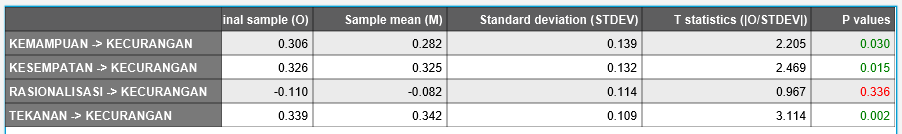 My goals
Evaluasi Model Struktural
3. P-Value < 0.5
Path Coefficient
Menunjukan nilai probabilitas nilai mean dari eksperimen yang akan terjadi dan muncul kembali
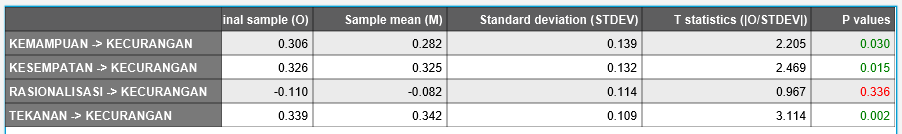 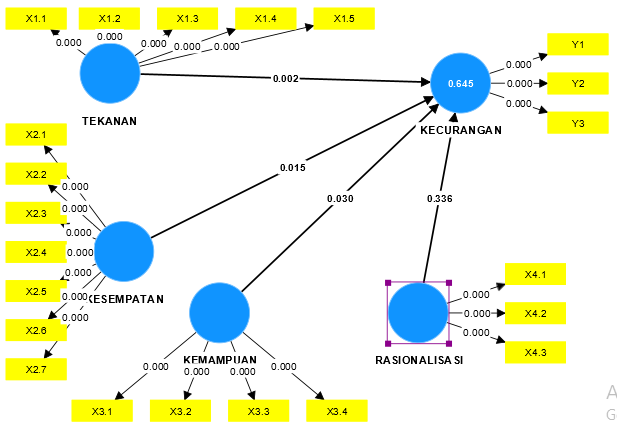 Evaluasi Kebaikan dan Kecocokan Model
1. F Square (0.02 Rendah 0.15 Moderat 0.35 Tinggi
Untuk menghitung besarnya pengaruh antar variabel dengan efek size (direct, indirect dan total effect) hanya sebatas nilai koefisien estimasi saja.
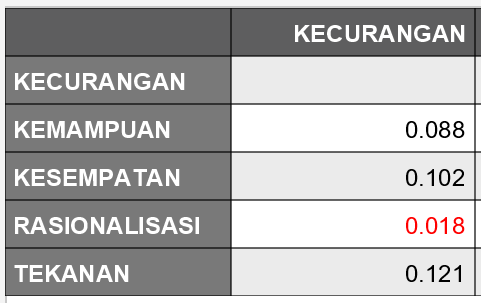 Variabel tekanan memiliki pengaruh rendah terhadap kecurangan (F Square 0.121)
Evaluasi Kebaikan dan Kecocokan Model
2. R Square (0.19 Rendah 0.33 Moderat 0.67 Tinggi
Menilai seberapa besar variabel eksogen menjelaskan variabel endogen
Adjusted R Square adalah nilai R Square yang telah dikoreksi berdasarkan standar error dan memberikan gambaran yang lebih kuat dibandingkan R Square.
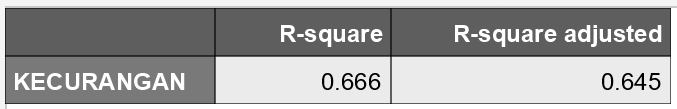 Besarnya pengaruh seluruh variabel X terhadap variabel Y sebesar 0.666 atau 66,4%. Termasuk pengaruh yang tinggi.
Evaluasi Kebaikan dan Kecocokan Model
3. SRMR < 0.08 (Hair, 2021) atau SRMR < 0.10 (Karin Schemmeleh, 2003)
Model FIT
Perbedaan antara korelasi yang diamati dan model matriks korelasi tersirat.
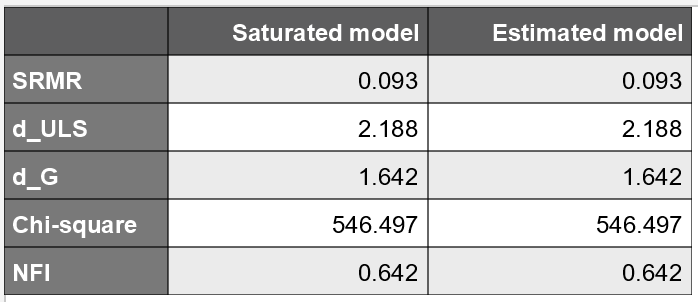 Menilai rata-rata besar perbedaan antara korelasi yang diamati dan yang diharapkan sebagai ukuran mutlak kriteria (model) yang sesuai.
Nilai SRMR adalah 0.093, masih acceptable.
Masalah Penelitian
Tentunya saat para peneliti melakukan analisis SEM pada PLS, terkadang menemui kasus bahwa tidak memenuhi syarat validitas dan relibilitas.

Konsekuensi yang dapat diambil adalah melakukan pemodelan baru yaitu mengeluarkan indikator yang tidak valid baik secara convergen maupun diskriminan atau divergen. Lalu kemudian menggantinya dengan indikator lainnya atau dibiarkan saja tanpa ada penggantian indikator lain selama jumlah indikator dalam setiap variabel latent masih lebih dari atau sama dengan 3 indikator. Itu semua dikembalikan pada konsep model struktural yang diusung oleh peneliti.
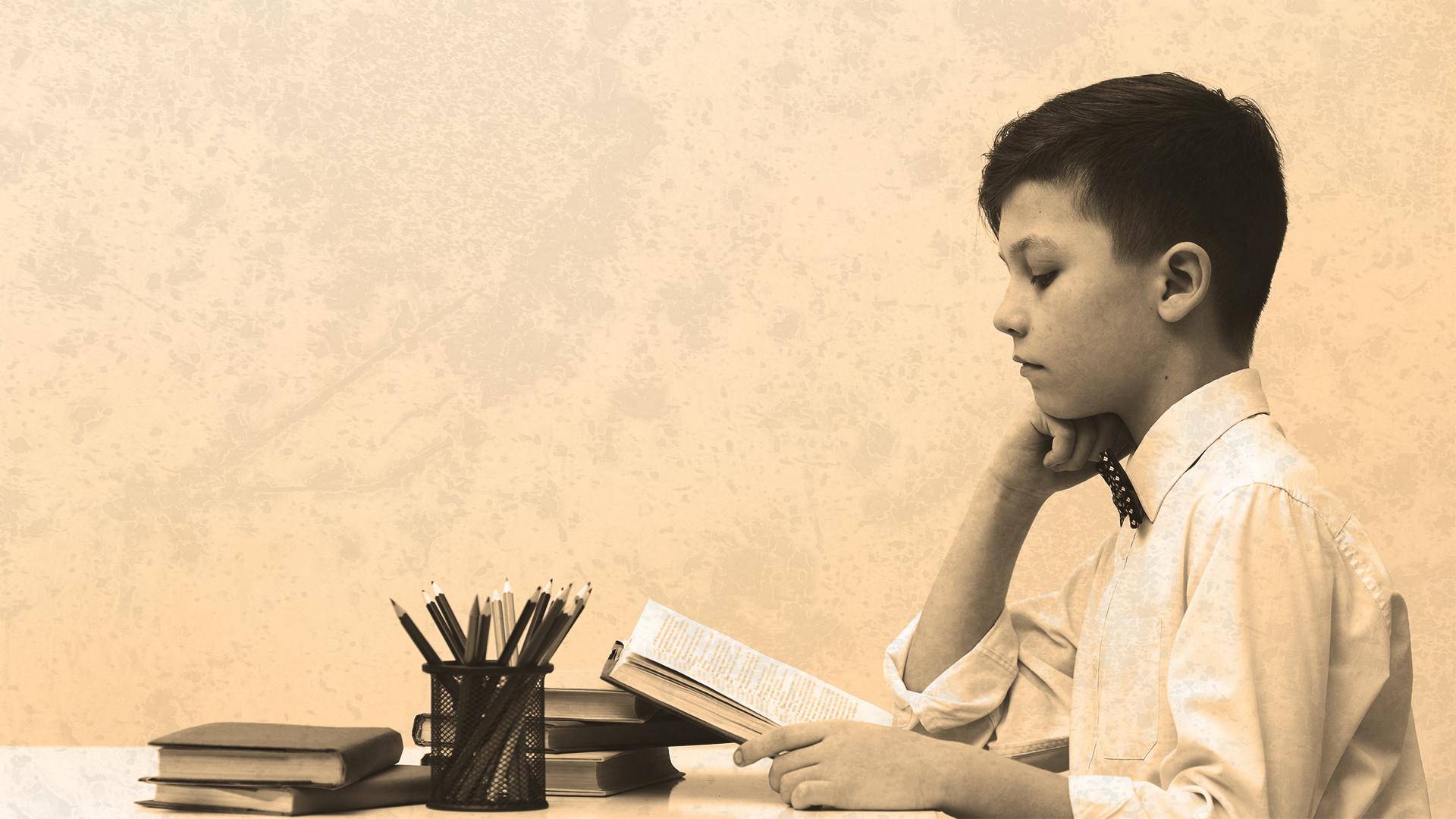 Terimakasih